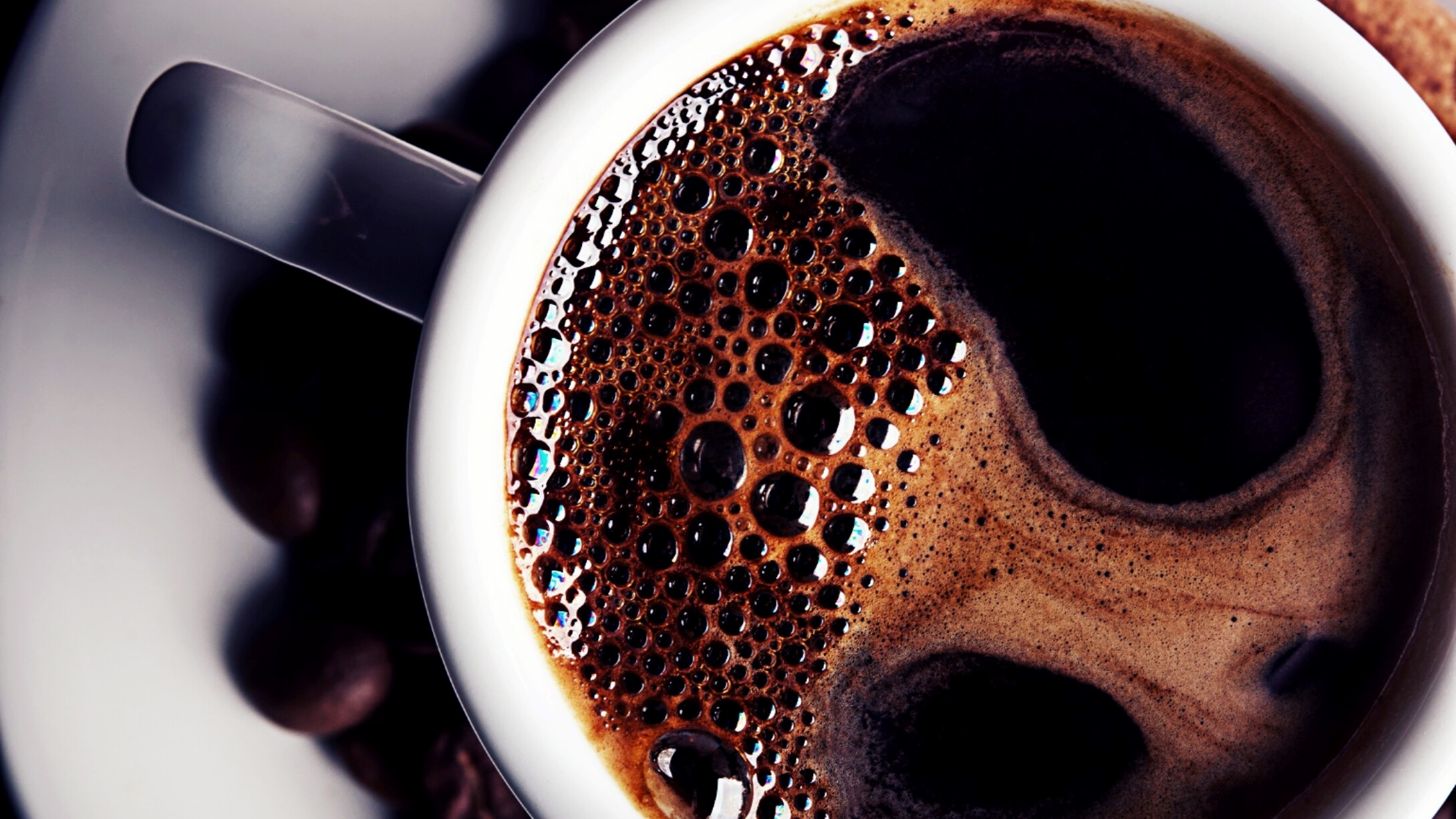 Why do we - - -Reject the Apocrypha
Are we missing some books of the Bible?
What is the Apocrypha?
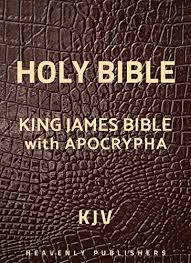 Bible = 39 Old Testament; 27 New Testament
Some add some extra books written between end of OT and beginning of NT
There are 14 books (Catholics accept 7 of them) Some Bibles contain all 14.
Why do we reject these books?
1. No quotations in NT from any of these books
Why do we reject these books?
2. Jesus excluded them - (Luke 11:50-51)  that the blood of all the prophets which was shed from the foundation of the world may be required of this generation, 51 from the blood of Abel to the blood of Zechariah who perished between the altar and the temple. Yes, I say to you, it shall be required of this generation.
The Jewish Bible goes from Genesis (Able) to Chronicles (Zechariah). 
Jesus excluded the Apocryphal writings.
Jewish Scriptures contain same 39 books (The are just arranged in a different order)
Why do we reject these books?
3. Oracles of God to the Jews  - (Romans 3:1)  What advantage then has the Jew, or what is the profit of circumcision? 2  Much in every way! Chiefly because to them were committed the oracles of God.
 The Jews rejected these books as not being inspired.
Why do we reject these books?
4. Dead Sea scrolls – 
Copyists and translators rejected them as Scripture
Many secular books including the Apocryphal books
But – no commentaries on any of them
They were not accepted or studied in synagogues
Why do we reject these books?
5. Catholic Church – 
The Catholic Church did not accept these books until Council of Trent in 1546.
They only accepted 7 of the 14 books.
Why do we reject these books?
6. Church Fathers rejected them – 
Jerome translated them but did not believe they were inspired by God.
Origen, Cryil of Jerusalem and Athanasius
Why do we reject these books?
7. They contain questionable teachings – 
A command to use magic – Tobit 6:5-7
Forgiveness by almsgiving – Tobit 4:11; 12:9
Praying for the dead – 2 Maccabees 12:43-45 
Also offering money for the sins of the dead
Why do we reject these books?
8. They do NOT – 
Have any predictive prophecy 
Contain prophetic teaching or instruction from God
Claim to be inspired of God
Final Observations
They do appear to be historically accurate
They do contain a history of events during the inter-testament period (425 BC to the birth of Christ)
BUT – They are not inspired, included in the Bible.